В сравнении с 2011 г., для каждого из заданий С1–С6 число участников ЕГЭ, получивших положительные результаты за выполнение этих заданий, несколько уменьшилось. 
Задание  С1
32,3%     в 2010 г.
41,8%     в 2011 г.
31,10%   в 2012 г.
. При этом проблемы в математическом образовании выпускников, не набравших минимального балла, во многом связаны с плохим освоением курса основной и даже начальной школы. На уровне образовательных учреждений следует уделять больше внимания своевременному выявлению учащихся, имеющих слабую математическую подготовку, диагностике доминирующих факторов их неуспешности, а для учащихся, имеющих мотивацию к ликвидации пробелов в своих знаниях, нужно организовывать специальные профильные группы. Отметим, что полное решение проблем, порождающих неуспешность при обучении математике, только силами образовательных учреждений невозможно – во многих случаях проблемы имеют социальный характер.
Четыре различных подхода к отбору корней 
по числовой окружности,
 по графику,
 перебор подстановкой,
 решение неравенств
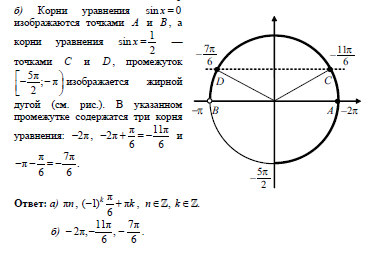 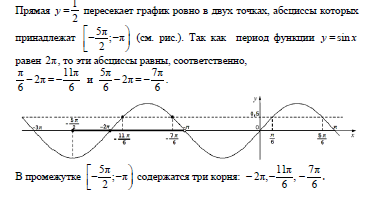 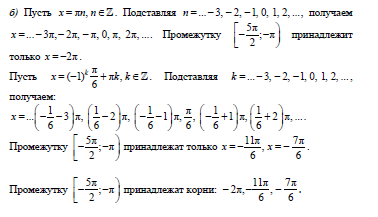 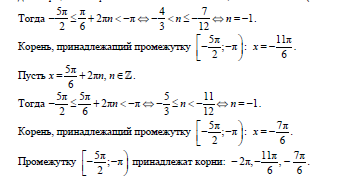 С1
 
а) 

б)
gh